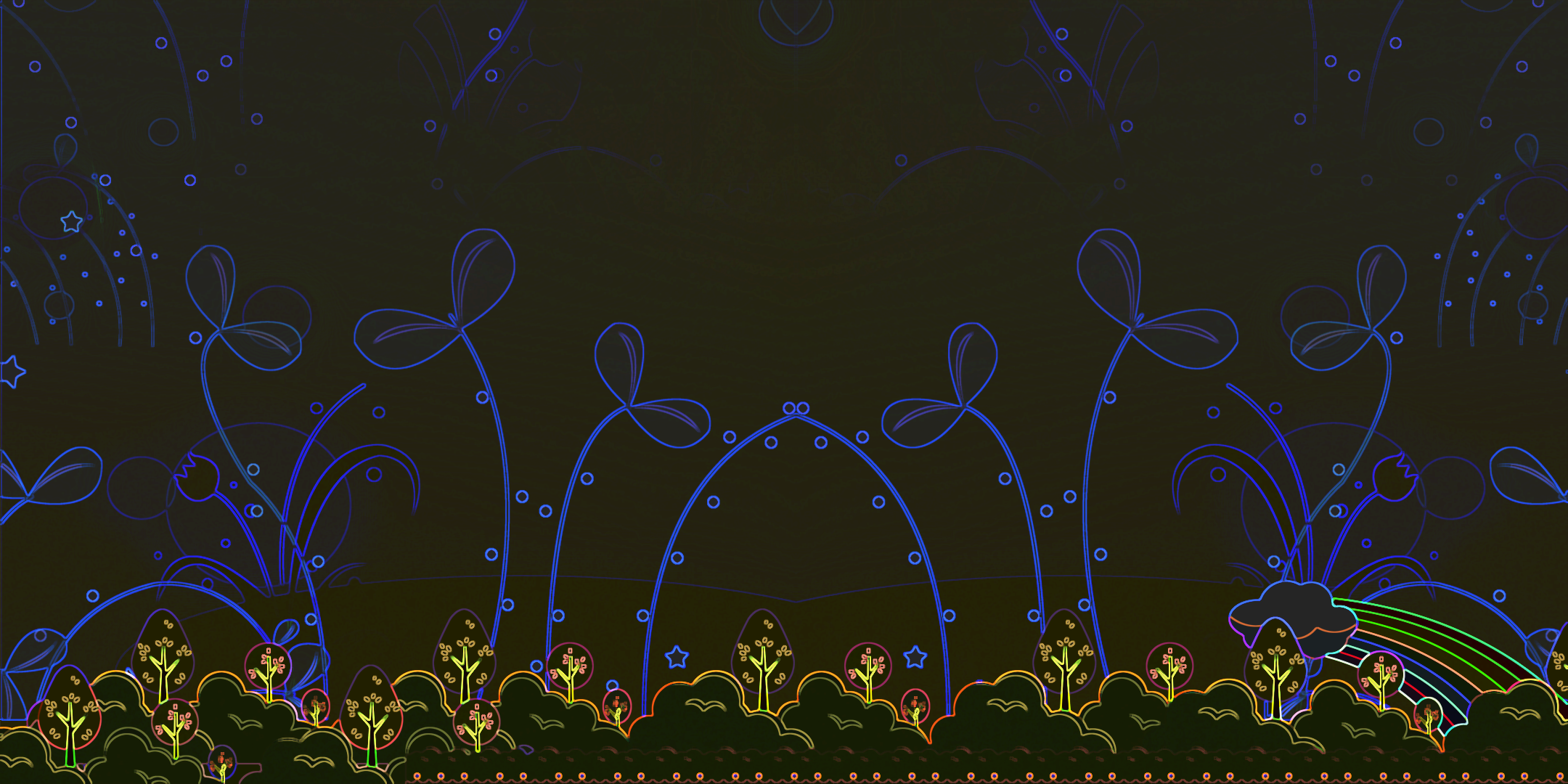 薯在好吃-花蓮速食業者薯條的研究
自強國中 
五顏六色的薯條 
鄒政昇 張子強
[Speaker Notes: 更多模板请关注：https://haosc.taobao.com]
研究動機
1.我們這一組的人都很喜歡吃薯條。
2.我們也都覺得「薯條」這個主題很 
   適合研究。
決定
主題
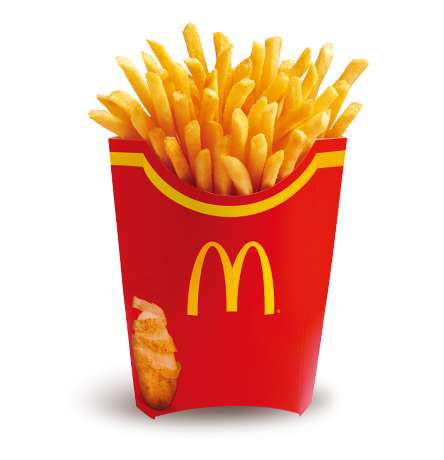 想要知道之前綠薯條事件的發生原因
原因2
原因1
圖片來源:麥當勞網站
(三)
(二)
(一)
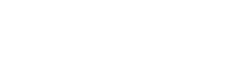 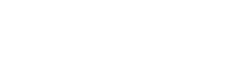 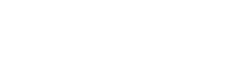 研究目的
比較花蓮三家速食業者的薯條的重量、口感...等的異同。
探討薯條的做法以及薯條內的成份。
拿綠馬鈴薯來炸看看有什麼結果。
研究流程圖
文獻探討
結論
實驗
1.分析文獻
2.整理文獻
1.炸薯條
2.培育馬鈴薯
1.製作檔案
2.製作PPT
3.口頭練習
實地訪問
討論主題
分析實驗結果
1.決定主題
2.決定目的
3.擬定研究方法
1.訪問店家
2.買薯條
文獻探討-1(薯條做法)
1、將馬鈴薯洗淨去皮，切好後用水洗一下去掉澱粉，然後撈出備用。將洗淨過馬鈴薯條下鍋炸馬鈴薯條約三分鐘，最後再下鍋回炸約半分鐘。撈出馬鈴薯條就好了。

2、歐盟有研究指出，在薯條用回鍋油再炸一次易增加丙烯醯胺。研議以「先燙後炸」的方式減少食物中的丙烯醯胺，但也反遭比利時民眾強力反彈，所以想要吃健康的薯條也可用「先燙後炸」的方式來做薯條。
文獻探討-2(薯條成品中可能會有的的食品添加物)
文獻探討-3(食品添加物對人體的影響)
文獻探討-4(綠薯條)
摩斯漢堡被爆金黃薯條含有毒的茄鹼，事件起源於2017年8月有消費者表示，在台南某家摩斯漢堡分店購買金黃薯條，將其中一根薯條撥開外皮後卻發現內部的馬鈴薯呈現綠色，懷疑是否為2013年摩斯漢堡「綠薯條事件」再度重演。時至今日，全案越演越烈卻依舊找不到真相儘管摩斯漢堡發表聲明表示會再跟供應商確認是哪個環節出了問題，但摩斯漢堡未善盡把關職責卻是不爭的事實。
摩斯漢堡
肯德基
麥當勞
訪問過程
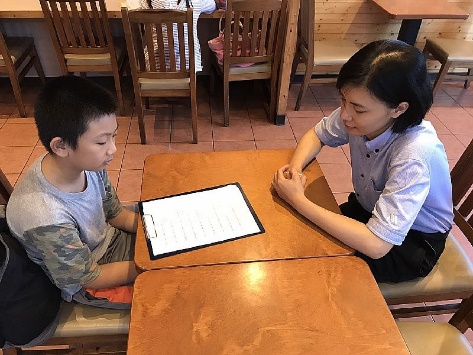 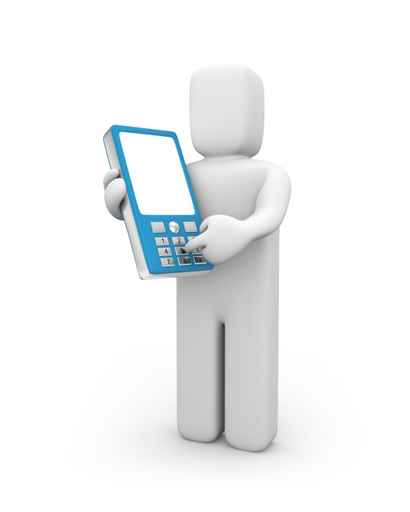 電話訪問
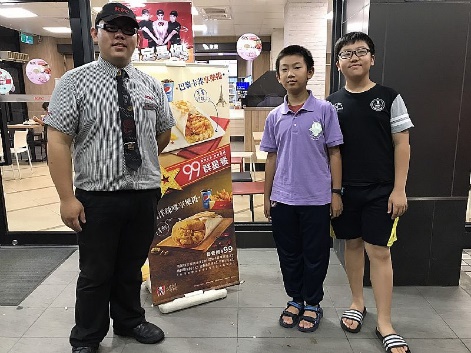 研究對象
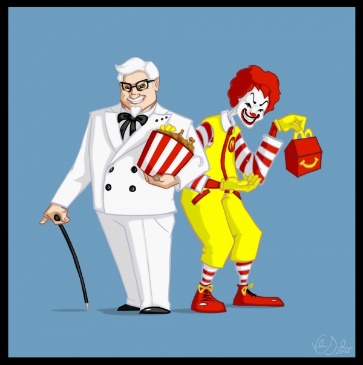 麥當勞
摩斯漢堡
肯德基
花蓮中正店
花蓮中正店
花蓮中山店
訪談結果
麥當勞不提供預估重量
SOP好像都差不多
實驗結果-1 (三家速食業者的比較)
肯德基的薯條是和雞塊一起炸的，所以有肉味
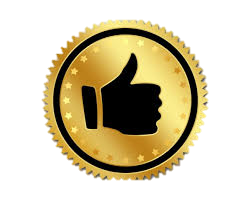 實驗結果-2(各種油炸薯條的好壞)
橄欖油
不適合油炸
葡萄籽油
清淡
重量重
酥脆
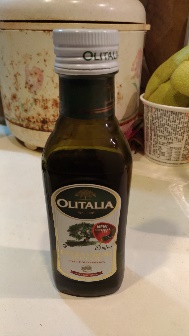 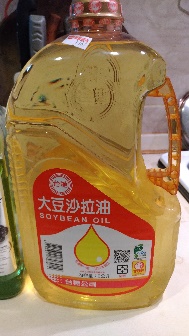 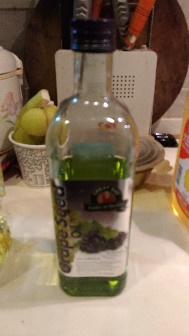 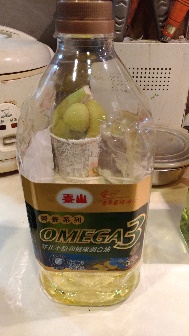 實驗結果-3(不同時間對炸薯條的影響)
太軟
太硬
軟硬適中
水分大多散失了
重量較輕
焦掉了
實驗結果-4(炸綠馬鈴薯)
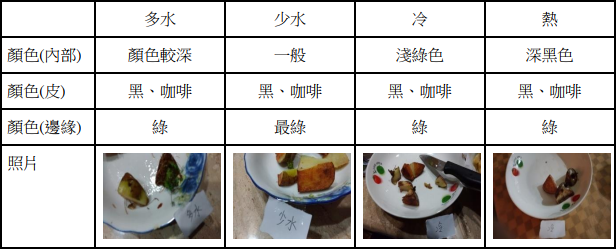 茄鹼最多
茄鹼最多
研究結論
油炸前和油炸後顏色的變化：綠薯條變綠的地方是馬鈴薯原本的邊緣，我們發現綠馬鈴薯油炸前外皮有一點綠綠的了，油炸後其實也是有一點綠綠的，而且變綠的地方其實是馬鈴薯邊緣而不是內部所以消費者吃到的綠薯條也許是馬鈴薯的接近邊緣的地方。
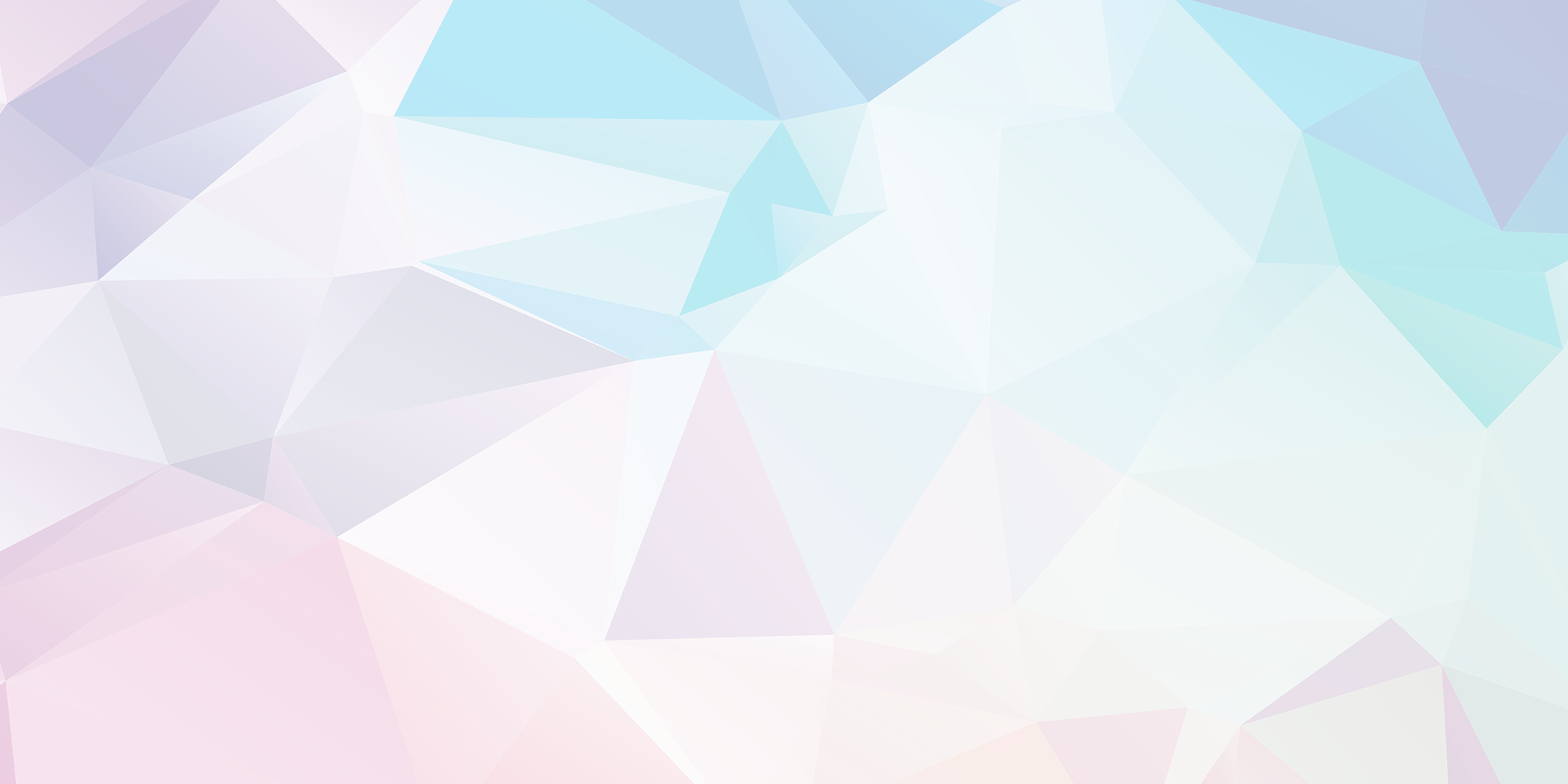 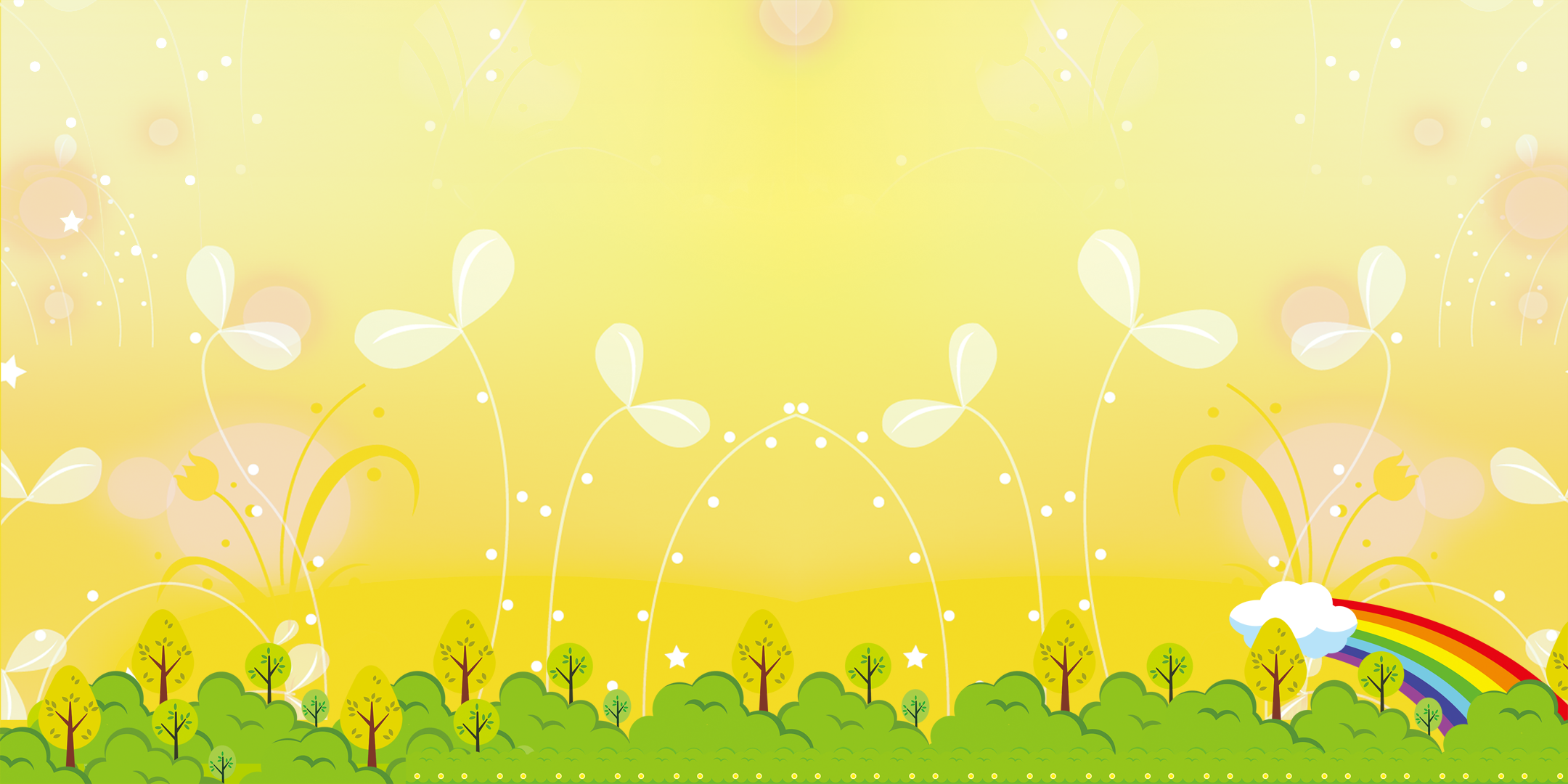 我們的報告到此結束

                                           謝謝大家~